Прзентация к творческому проекту
МОУ С(К)ОШИ №4
Головина А.,Ржевский Е.
Рук. Вершинина О.Н.
Эбру и суминагаши-рисование на воде
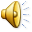 Родина суминагаши - ЯпонияРодина эбру – Индия-Турция
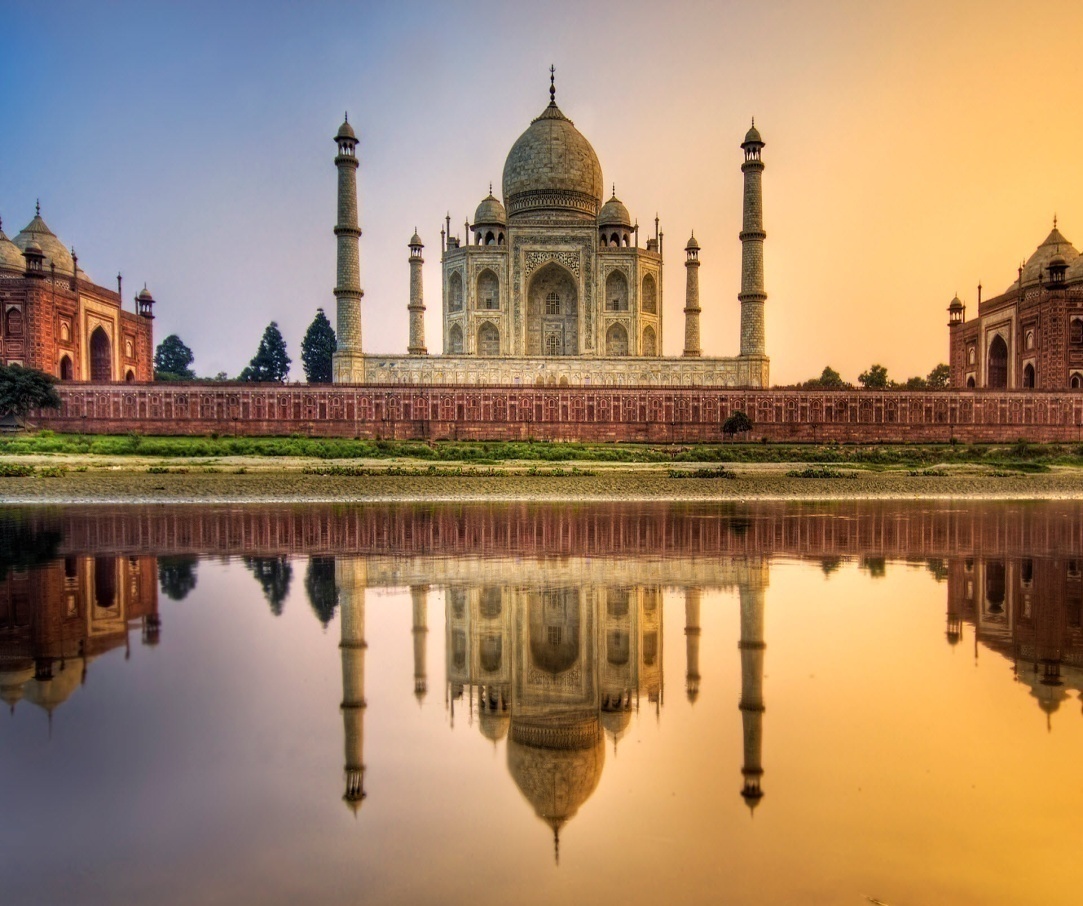 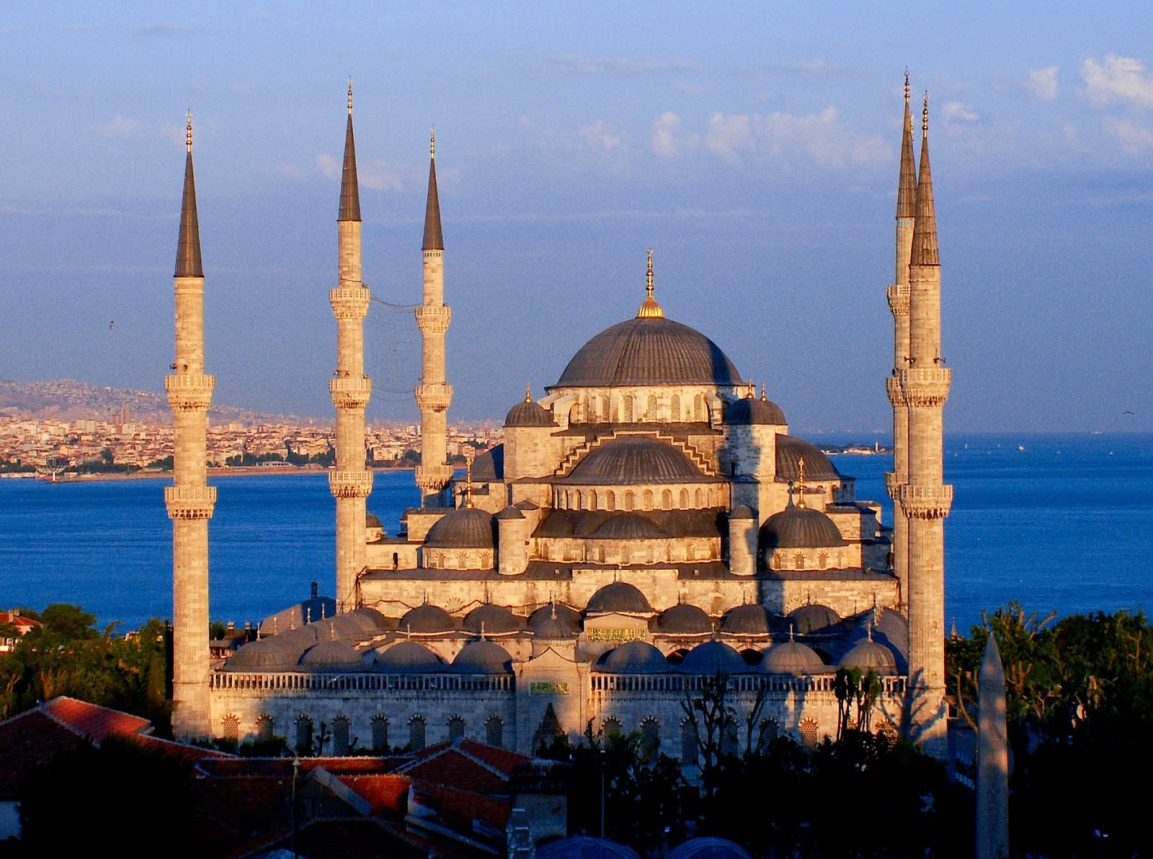 Для выполнения проекта подготовим необходимые материалы
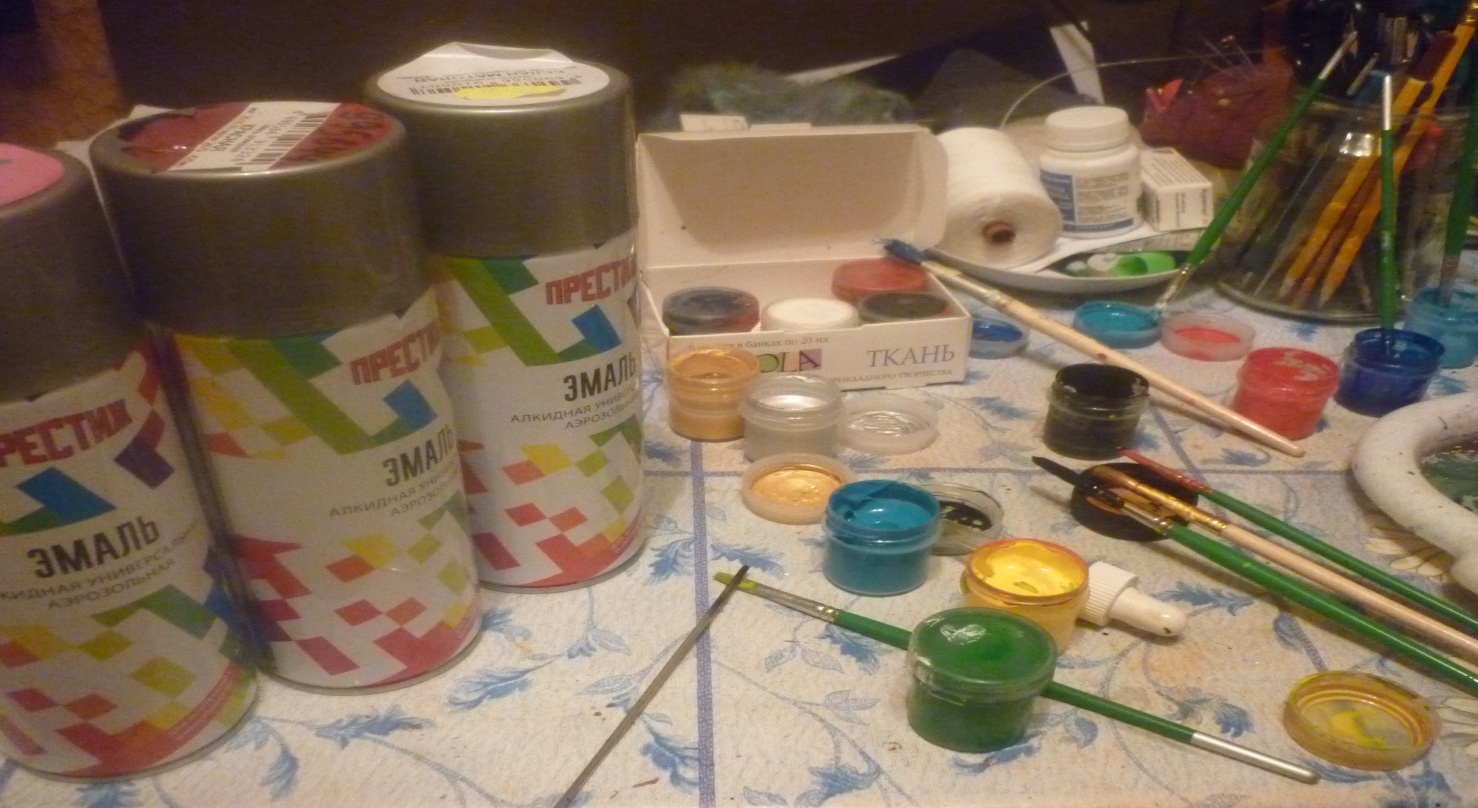 На основу(воду)наносится краска
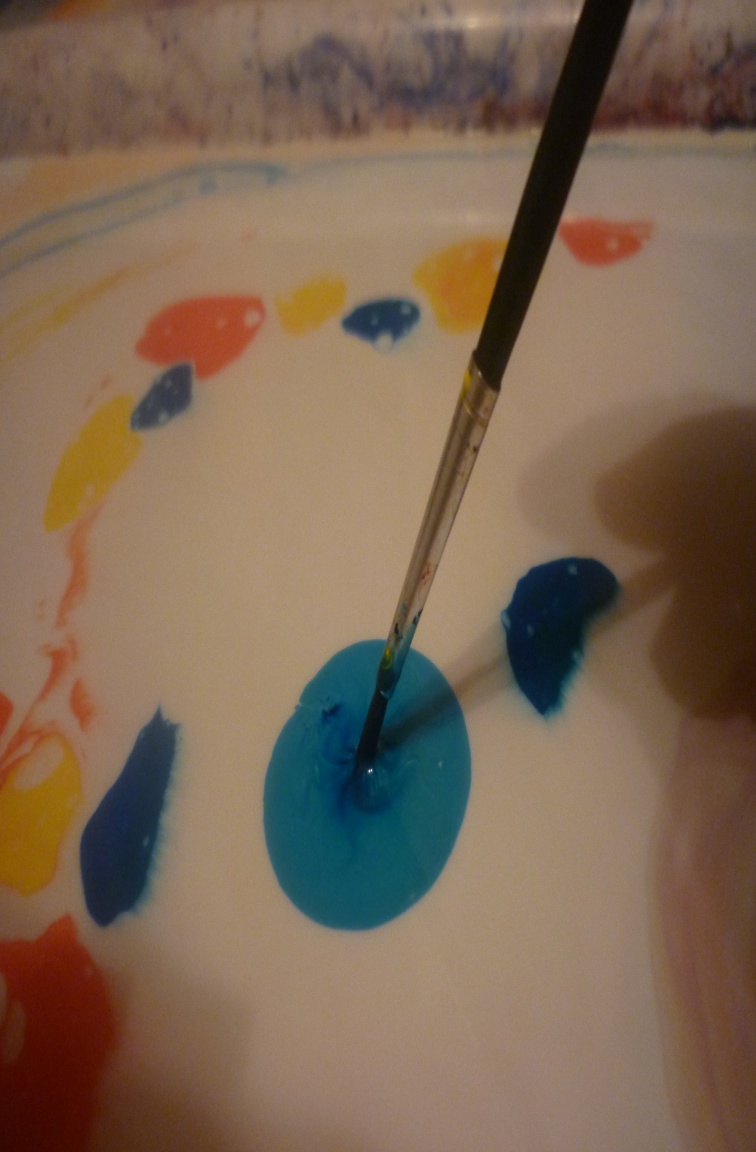 Краски между собой не смешиваются
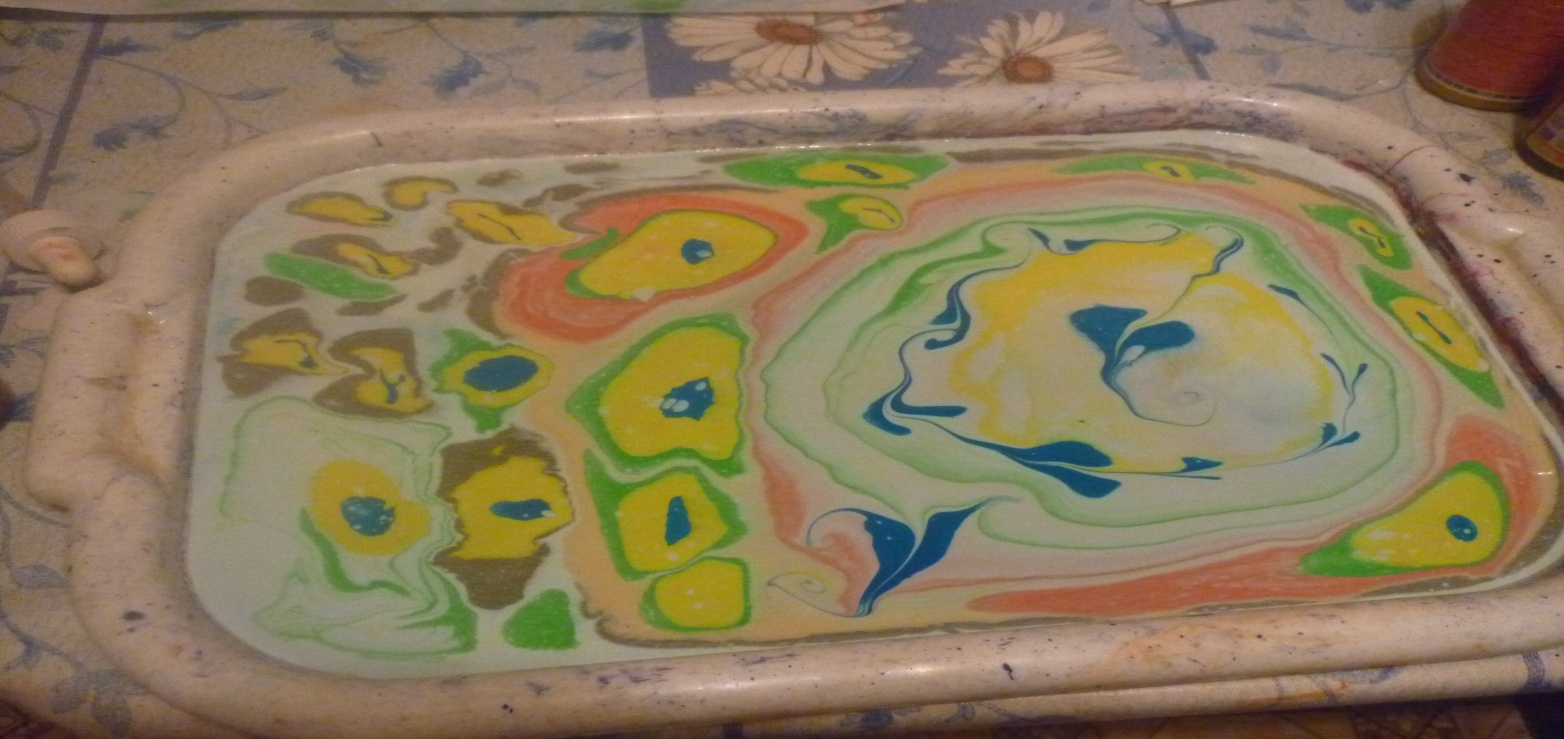 Волнообразными движениями при помощи палочки или гребешка краски  перемешиваются в нужном направлении
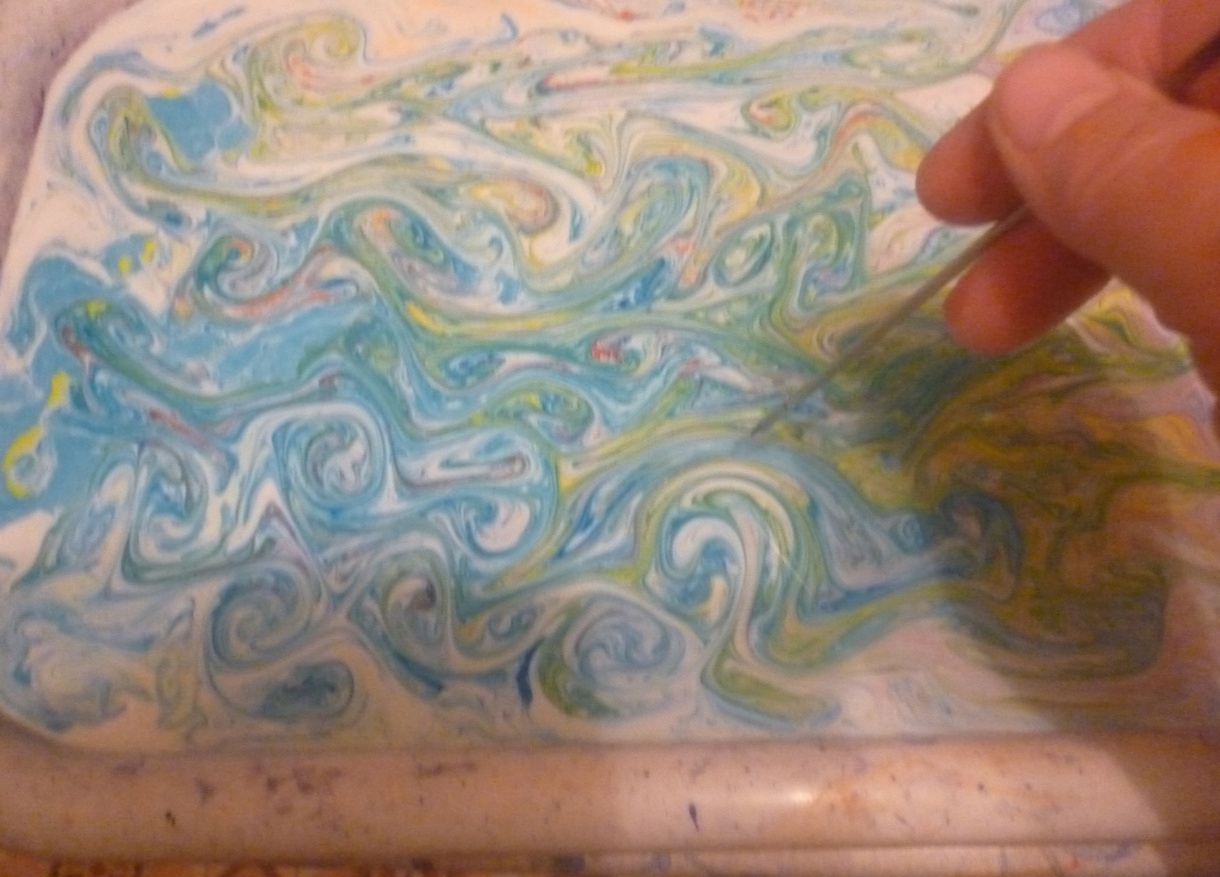 Процесс работы
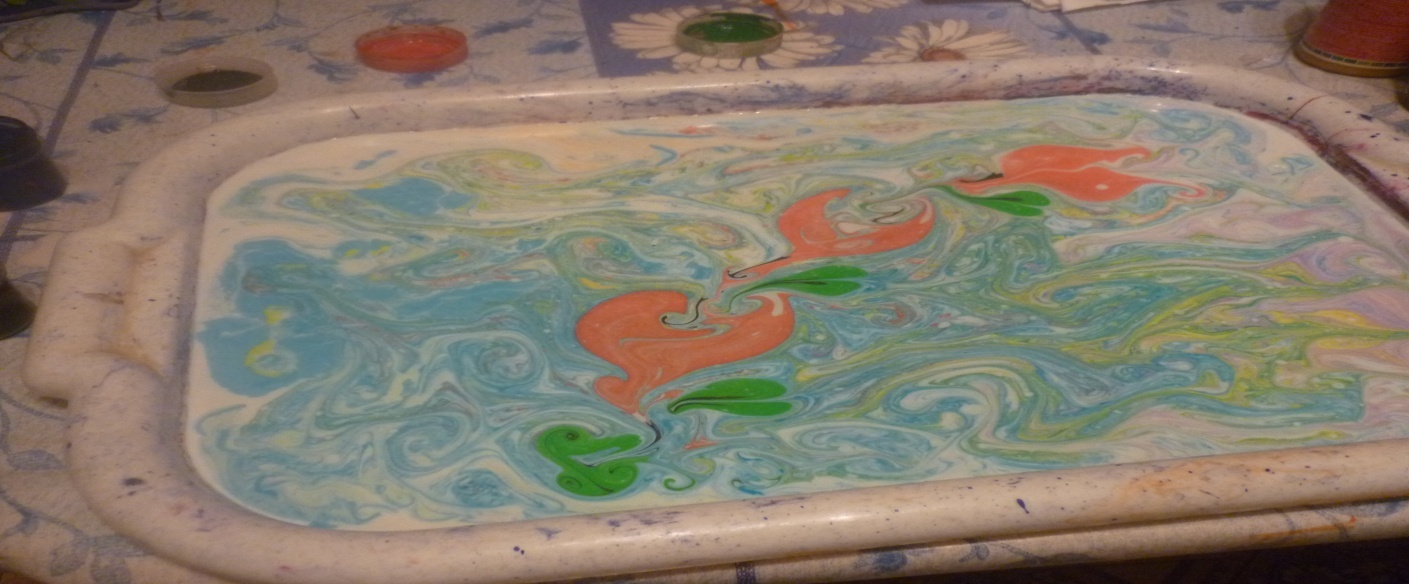 При помощи кисти или иголки краска подтягивается для придания нужной формы изображения
Готовые работы
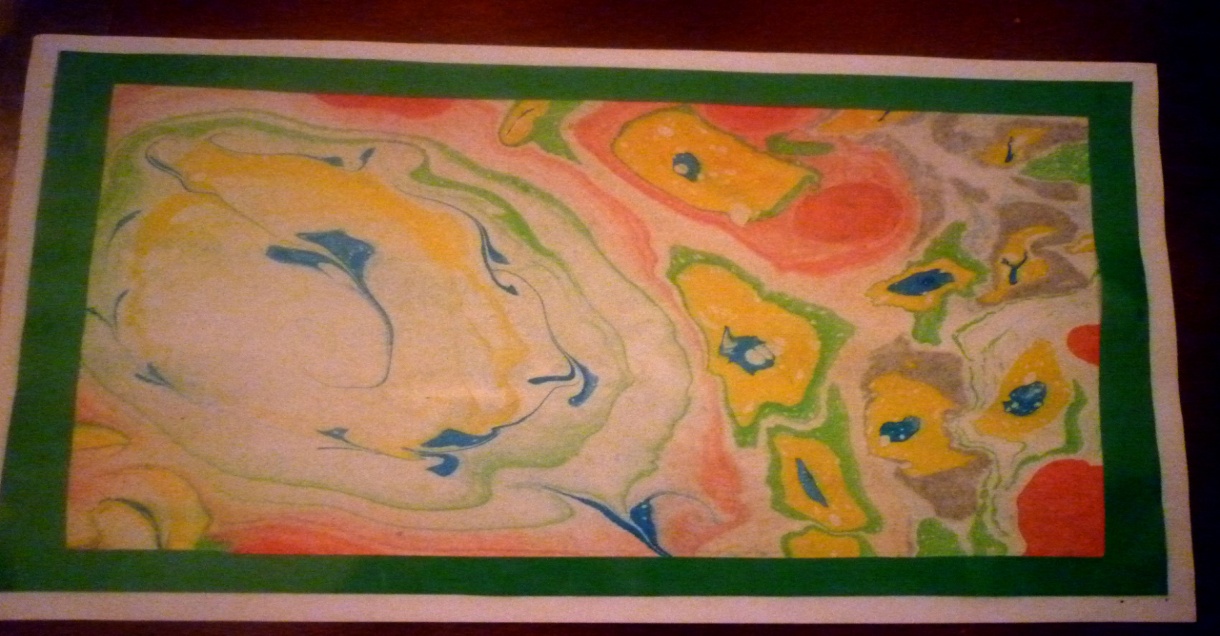 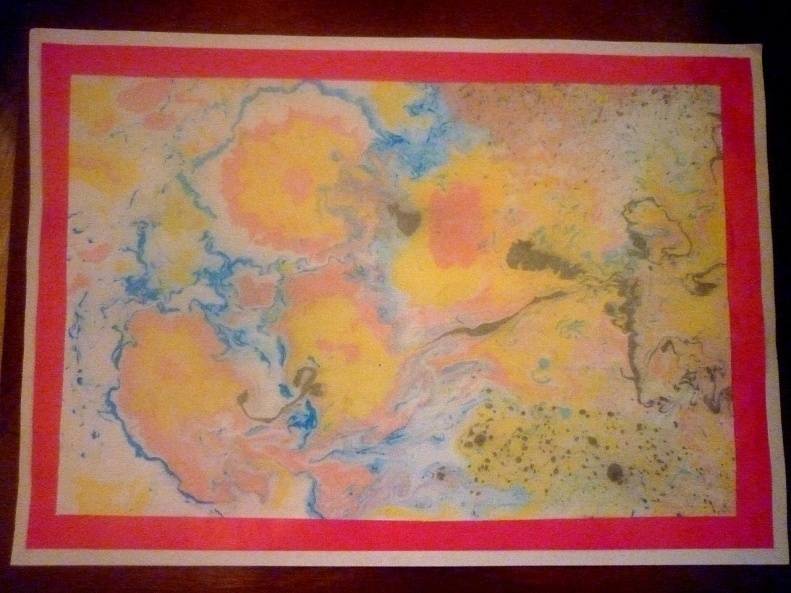 Модульная картинка для оформления интерьера
Спасибо за внимание!